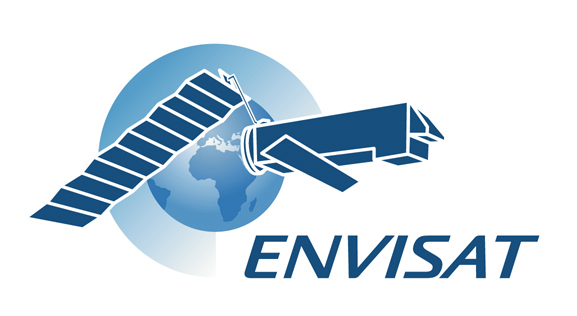 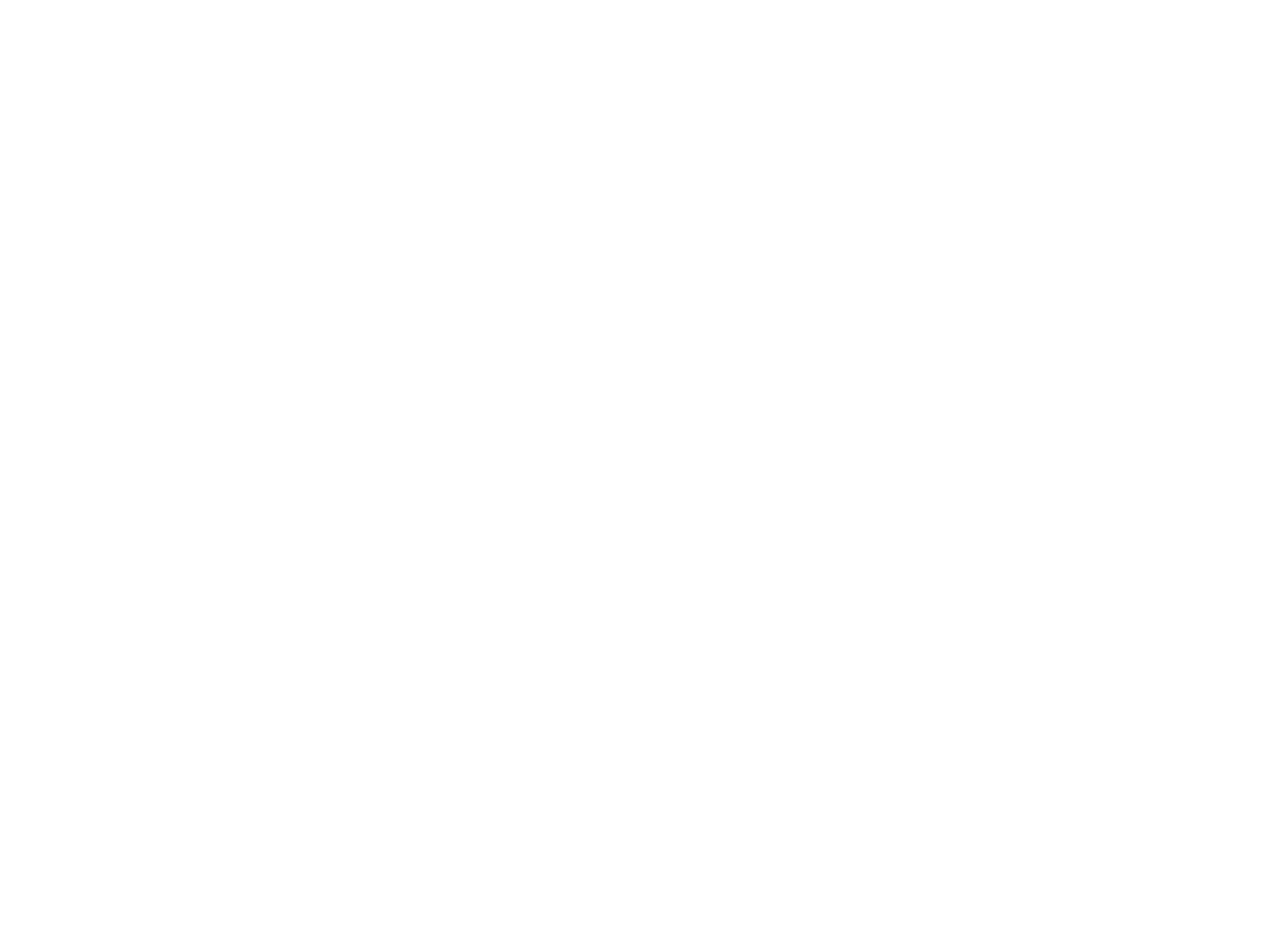 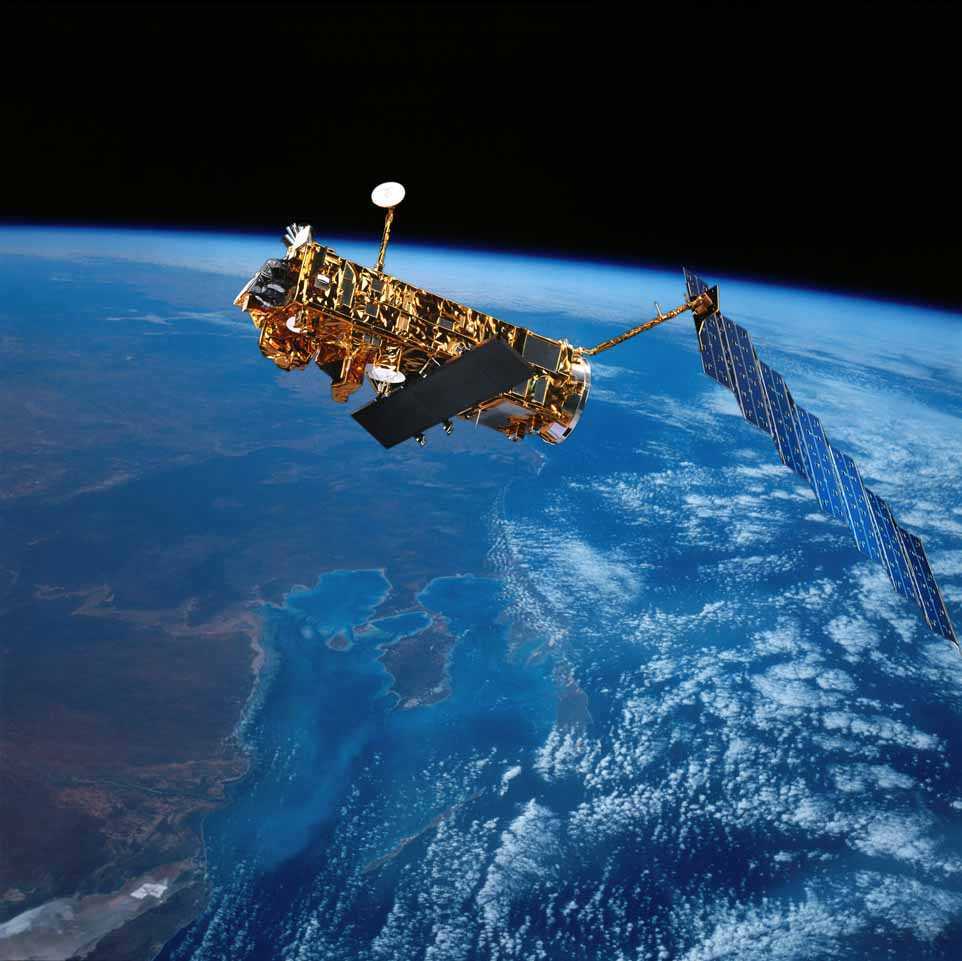 SCIAMACHY QWG-3      Meeting #5
24-25 November 2015

Delta Reprocessing
Gabriele Brizzi, gabriele.brizzi@serco.com
Angelika Dehn, Angelika.Dehn@esa.int
Level 1 v8.01-Y dataset
Affected by inconsistent products,
corrupted/incomplete states (SPR/SCR 01)

Identified six anomalous state types found in 8286 orbits 
		(details in ENV-TN-DLR-SCIA-0123)

Corrective L0-1 delta-processing required

Baseline v8.02 
Developed and tested by DLR
FAT successful (11 November 2015).
[Speaker Notes: different behaviour wrt IPF v7.04]
Delta reprocessing campaign
Ensures homogeneity of new products (v8.02) wrt existing (v8.01)

	- Only processor updated
	- Configuration adjusted SOFTWARE_VER SCIA/8.02. 
	- No changes in auxiliary info.

Prototype v8.02 
- Minor algorithms changes and revised consistency checks. 
- DPM updated
- Drops corrupted states with behaviour similar to v7.0X

Delta processing @ D-PAC 8GB and DLR-IMF 32GB environments

New stage counter 0002 in version 8.02 products:

SCI_NL__1PYDPAYYYYMMDD_HHMMSS_000000000000_00000_00000_0002.N1
SCI_NL__1PYIMFYYYYMMDD_HHMMSS_000000000000_00000_00000_0002.N1
cL0 master set
cL0 presenting 
wrong combination state ID and measurement category 
duplicated states 

shall not enter into delta/future reprocessing, as not processable.


3 products identified and removed from Level 0 master set

SCI_NL__0PPLRA20030716_151251_000010432018_00125_07193_0282.N1
SCI_NL__0POLRA20030716_165328_000007212018_00126_07194_0816.N1
SCI_NL__0PPLRA20101013_175619_000059392093_00428_45071_3365.N1
Additional processing – SODAP cL0
Orbits between 18 June 2002 and 02 August 2002 
			processed to L1b for the first time

In line with SSAG recommendation and ESA LTDP strategy

SODAP cL0 files not systematically generated and distributed: 
	only 312 Level 0 products available.

Resulting Level 1b products made available to expert users 
	not enclosed in the ESA official dataset.


Additional m-factor generated 
SCI_MF1_AXPIFE20130828_110208_20020601_000000_20020802_000000
Final dataset for data release
L1b v 8.01 dataset cleansing:
	Segregation of incorrect products (list to be circulated)
	Please verify your local archives

New L1b products v8.02 generated and merged to v8.01 ones.

Processing time = 6 days
Expected size = <2TB

Merged dataset:

SCI_NL__1PY DPA YYYYMMDD_…_ 0000.N1
SCI_NL__1PY IMF YYYYMMDD_… _ 0001.N1
SCI_NL__1PY DPA YYYYMMDD_…_ 0002.N1
SCI_NL__1PY IMF YYYYMMDD_…_  0002.N1
Known issues in L1 v8.0X data
- Not requiring any adjustment.
- Info included in quality README file.


Double written BDPM DSD (280 additional bytes, 24-31/12/2015)

Usage of reference auxiliary files in place of calib. database
	(BDPM missing for too sparse measurements)

1085 Level 1b products present format inconsistencies

Sub-optimal selection of A0 SMR spectrum (year 2002, 8 files)

D0 SMR spectra inconsistency: BDPM applied after SLS
Level 2 baseline v6.01
On hold. 
To be activated after delta reprocessing.

SGP 6.01 fixing SPR for O3 limb error calculation

Processing on five parallel streams accessing prefilled background database (100 orbits for each partition)

Estimate 11-13 minutes/orbit
Full-mission reprocessing in about 4 months

Storage space about 2 TB